Možnosti využití nákupního portálu kniha.cz pro knihovny
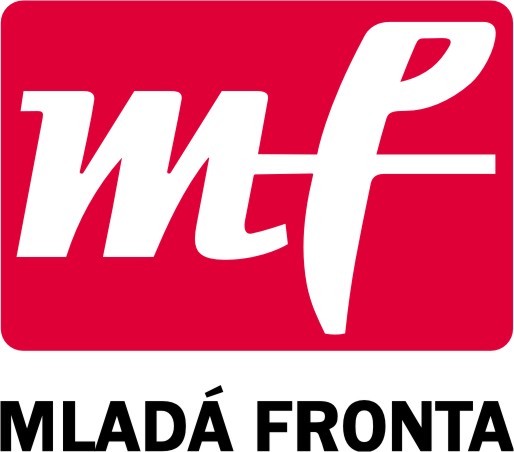 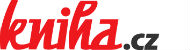 Lukáš Gilánik
Co je kniha.cz?
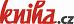 Více než 50.000 titulů skladem
Moderní distribuční centrum PEMIC
Expresní expedice zásilek v den objednávky
Pro knihovny možnost platby na fakturu
Profesionální zákaznický helpdesk
Odběrová místa po celé republice
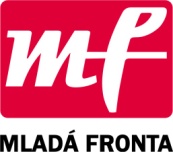 Mladá fronta, a.s.
Benefity kniha.cz
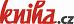 Sleva 30 % na tituly Mladé fronty
Plošná sleva 20 % na tituly všech ostatních nakladatelů
Expedice v den objednávky (pracovní den)
Předobjednávka novinky až 7 dní předem
Doprava zdarma při nákupu nad 1.500,-
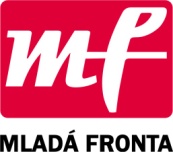 Mladá fronta, a.s.
Jak na to?
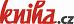 Registrovat se jako „knihovna“
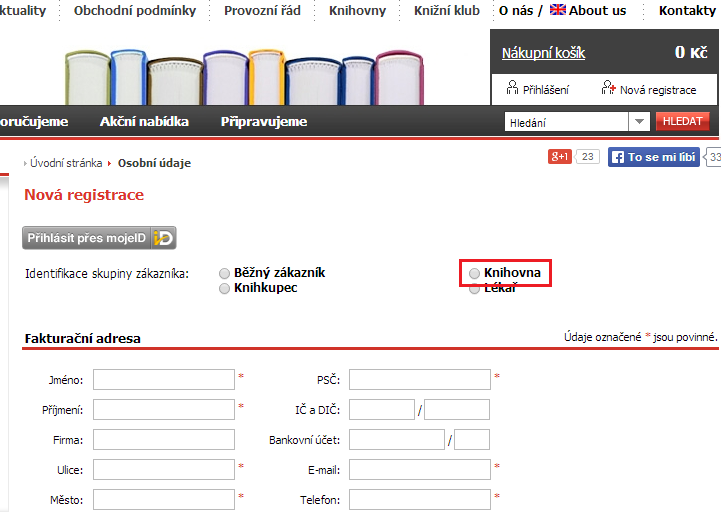 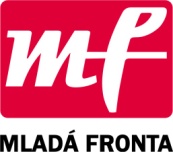 Mladá fronta, a.s.
Jak na to?
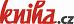 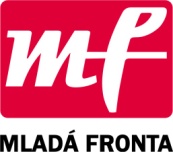 Mladá fronta, a.s.
Jak na to?
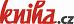 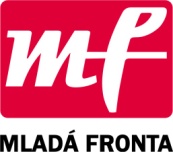 Mladá fronta, a.s.
Novinky pro nejbližší týdny?
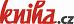 Červenec/srpen
Stovky nových odběrových míst po celé ČR
Nasazení moderního designu 
Možnost objednávat z mobilního telefonu/tabletu a jiného přenosného zařízení
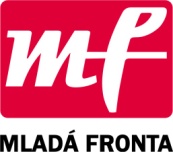 Mladá fronta, a.s.
Novinky pro příští týdny?
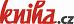 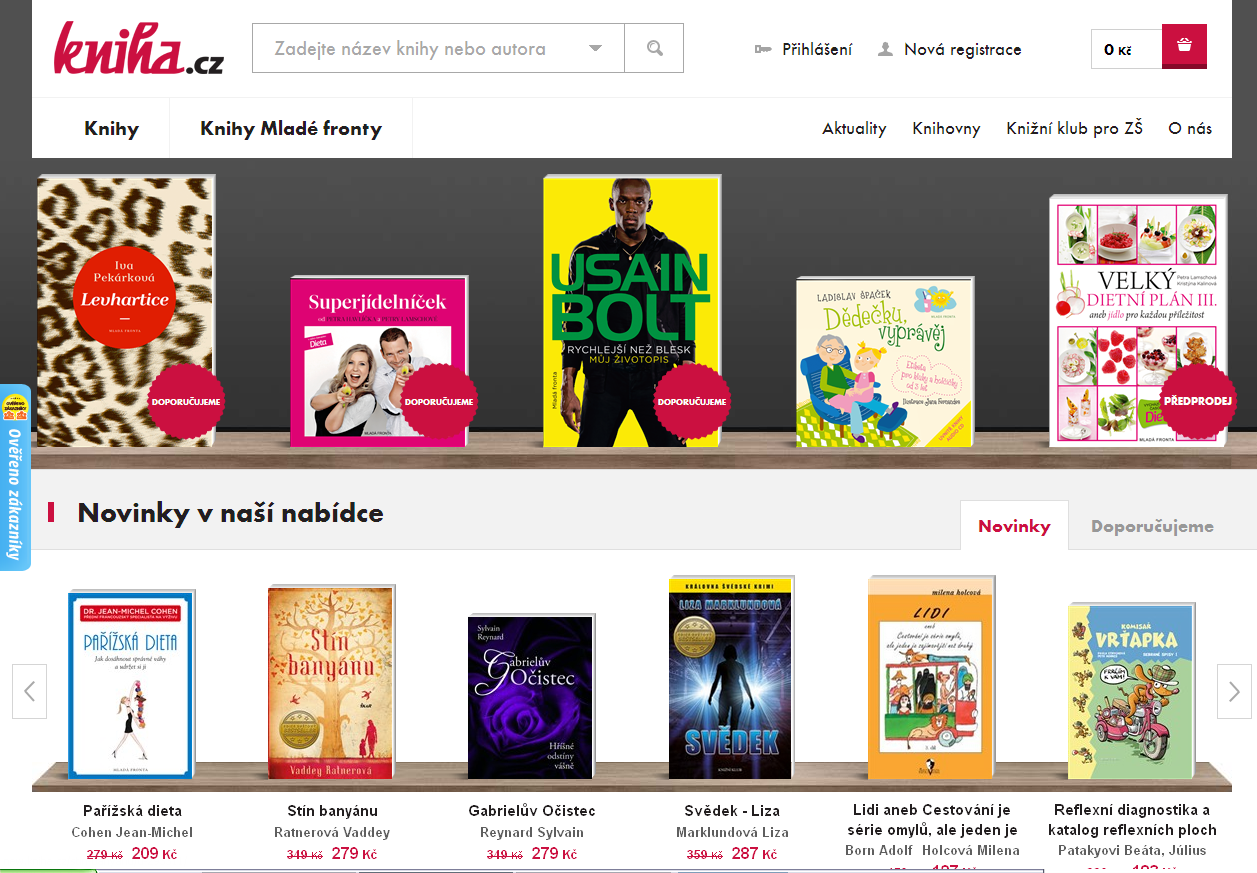 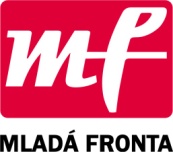 Mladá fronta, a.s.
Závěrem
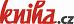 Komplexní služby pro knihovny
Plošná sleva
Platba na fakturu
Okamžitá expedice
Předobjednávka
Připravované novinky
Nová výdejní místa po celé republice
Možnost objednávek z mobilních zařízení
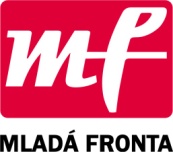 Mladá fronta, a.s.
Děkuji za pozornost 
Lukáš Gilánik
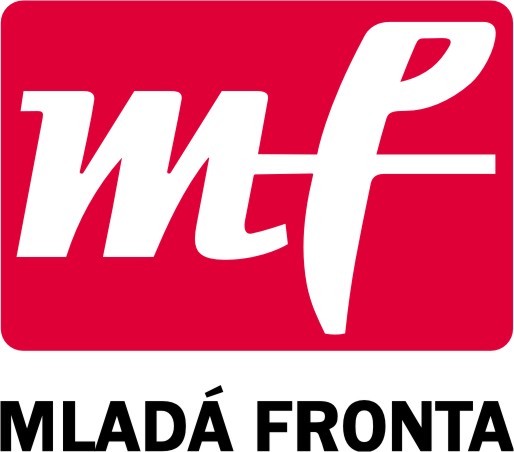 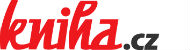 Mladá fronta, a.s.